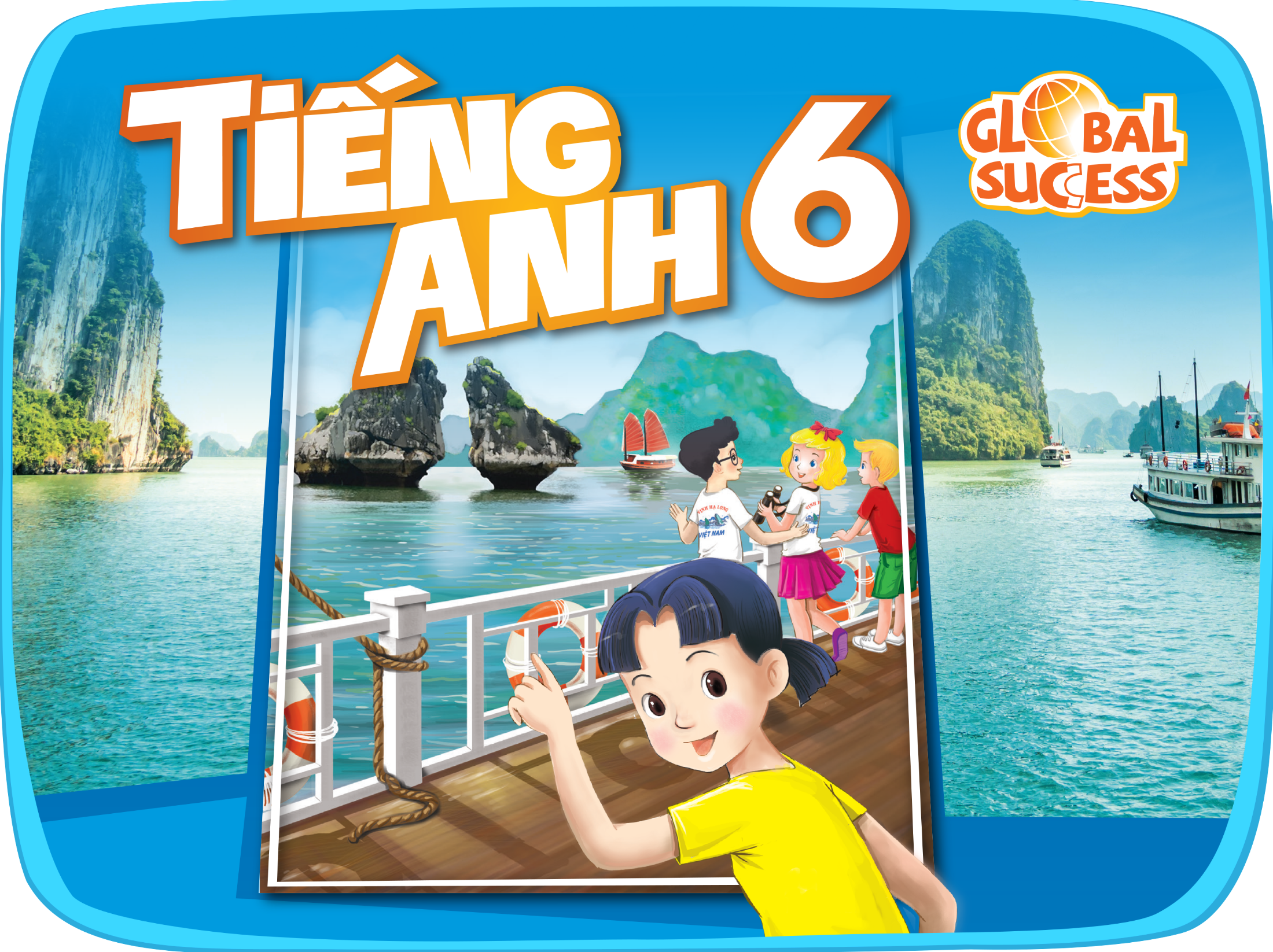 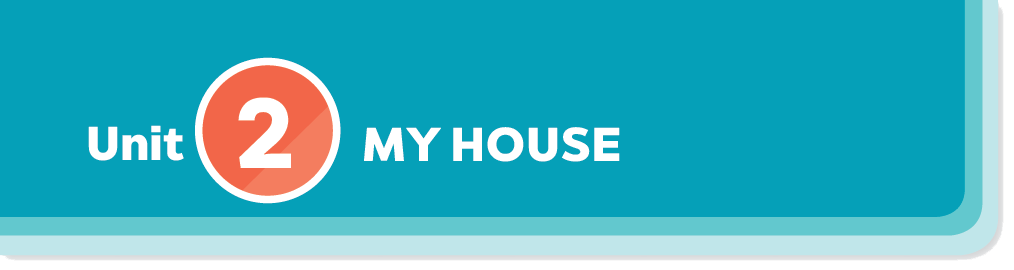 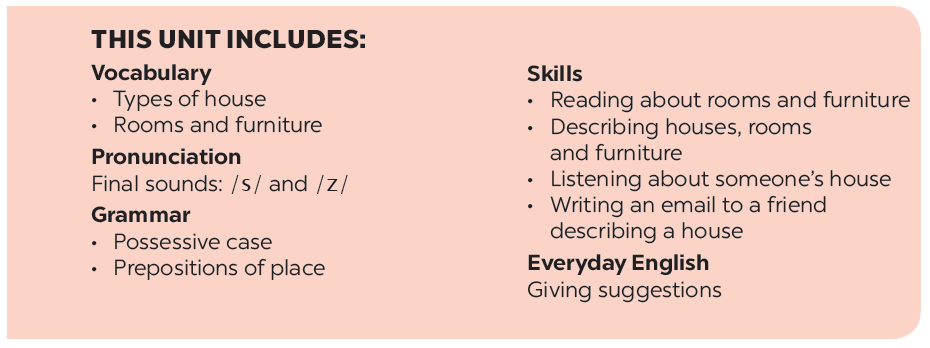 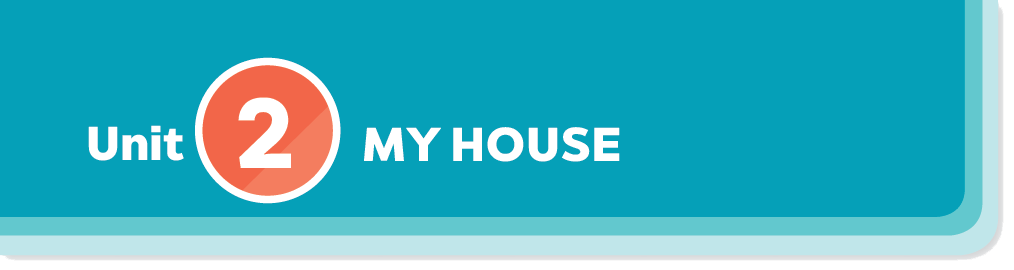 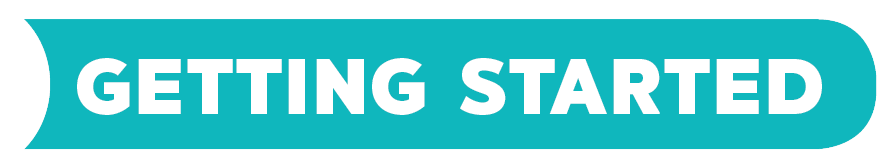 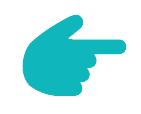 A look inside
Complete the word web. Use the words from the conversation and the ones you know.
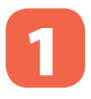 Listen and read.
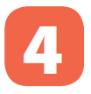 Which family members does Mi talk about? Put a tick ().
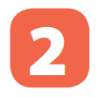 Work in groups. Ask your friends where they live. Then report their answers.
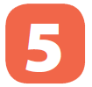 Read the conversation again. Complete each sentence with ONE word.
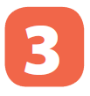 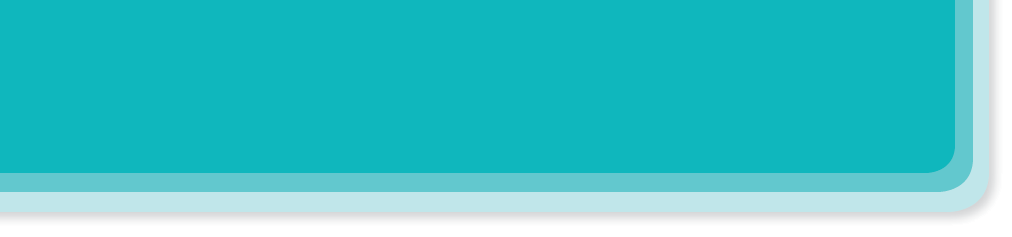 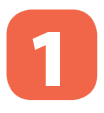 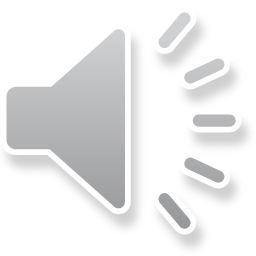 Listen and read.
A look inside
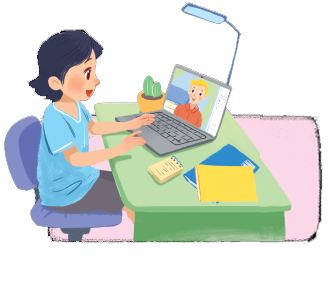 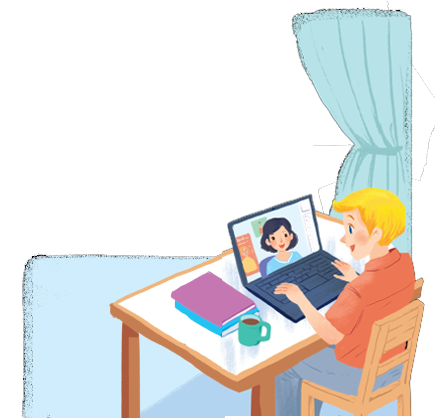 A look inside
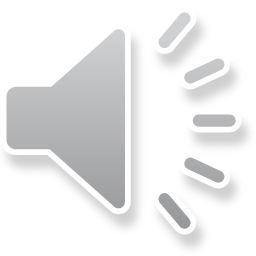 Mi: Wow! Your room looks so big, Nick.
Nick: It’s elena’s room. she’s my sister.
Mi: I see. Is there a TV behind you?
Nick: Yes, there is. Where do you live, Mi?
Mi: I live in a town house. And you? 
Nick: I live in a country house. Who do you live with? 
Mi: My parents and younger brother. We’re moving to a ﬂat next month!
Nick: Are you?
Mi: Yes. My aunt lives near there, and I can play with my cousin. 
Nick: Are there many rooms in your new ﬂat?
Mi: Yes, there are. There’s a living room, three bedrooms, a kitchen and two bathrooms.
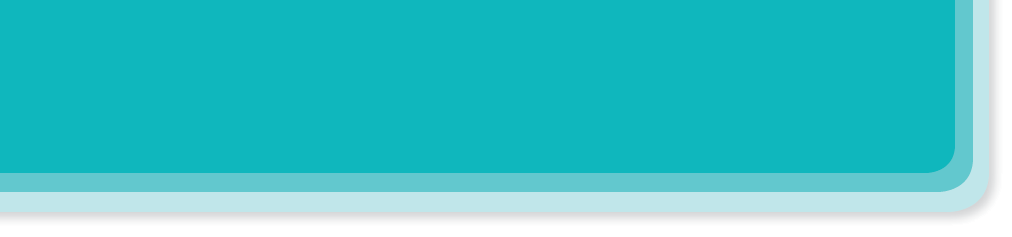 Which family members does Mi talk about? 
Put a tick ().
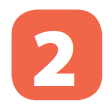 



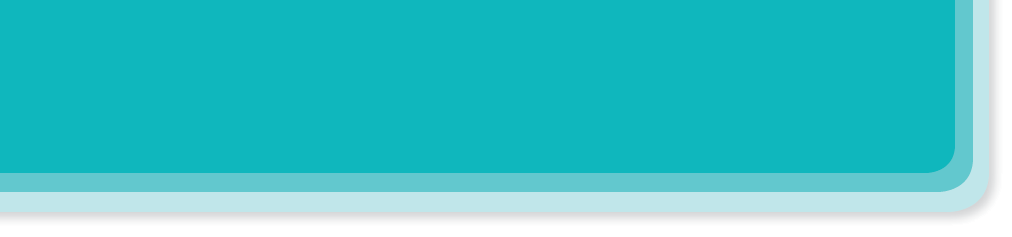 Read the conversation again. Complete each sentence with ONE word.
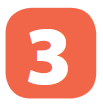 sister
Elena is Nick’s              .
1.
2.
TV
There is a               in Elena’s room.
Now Mi lives in a                  house.
3.
town
country
Nick lives in a                  house.
4.
5.
Mi’s new flat has                  bedrooms.
three
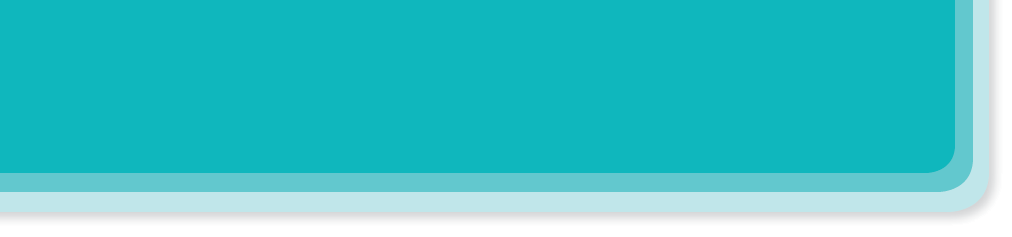 Complete the word web. Use the words from the conversation and the ones you know.
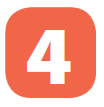 town house
TYPES OF HOUSE
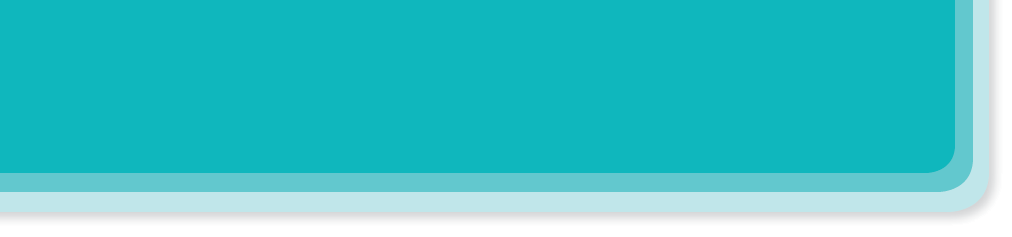 Complete the word web. Use the words from the conversation and the ones you know.
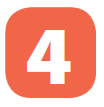 cottage
villa
town house
country house
TYPES OF HOUSE
stilt house
flat
farmhouse
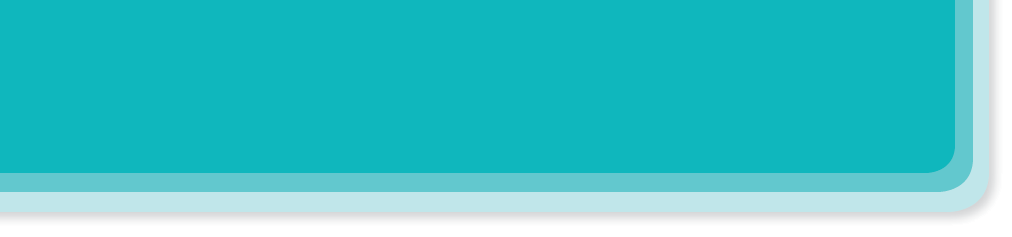 Work in groups. Ask your friends where they live. Then report their answers.
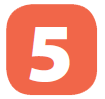 A:  Where do you live?
B:  I live in a flat.
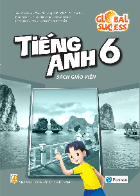 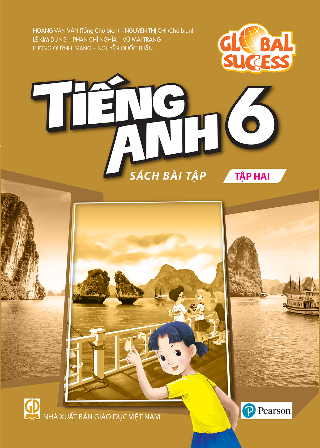 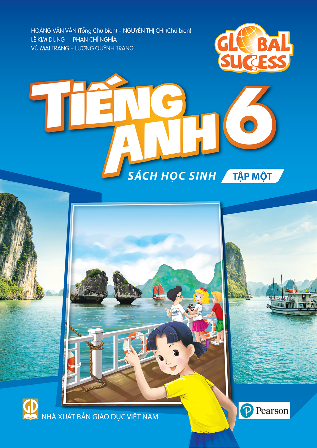 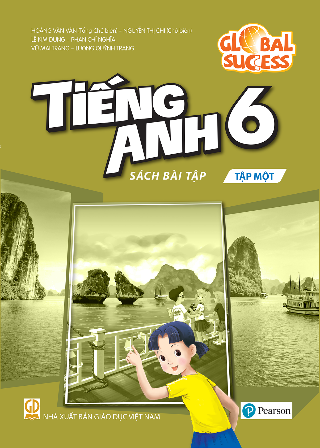 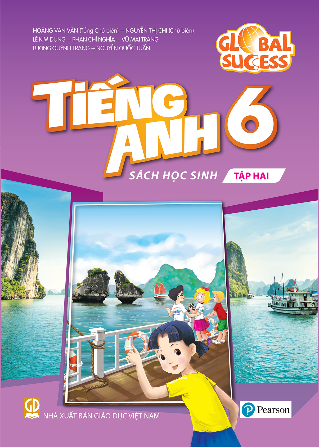 Website: hoclieu.vn
Fanpage: facebook.com/www.tienganhglobalsuccess.vn/